CSCI 335Database Systems
Zubair Malik
Database Management System (DBMS) provides….
  … efficient, reliable, convenient, and safe 
  multi-user storage of and access to massive
  amounts of persistent data.
Massive
 Persistent
 Safe
 Multi-user
 Convenient
 Efficient
 Reliable
Database applications may be programmed via “frameworks”
 DBMS may run in conjunction with “middleware”
 Data-intensive applications may not use DBMS at all
Key concepts
 Data model
 Schema versus data
 Data definition language (DDL)
 Data manipulation or query language (DML)
Key people
 DBMS implementer
 Database designer
 Database application developer
 Database administrator
Whether you know it or not,
you’re using a database every day
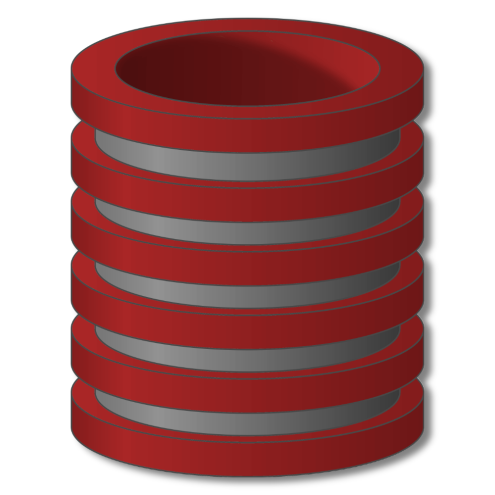 Essential Queries
Why take this class?
What is this class all about?
Who is running this?
How will this class work?
WHY?
Why? Reason #1: Utility
This class is very, very useful
Data processing backs essentially every app
Databases of one form or another back most apps
The principles taught in this class back nearly everything in computing
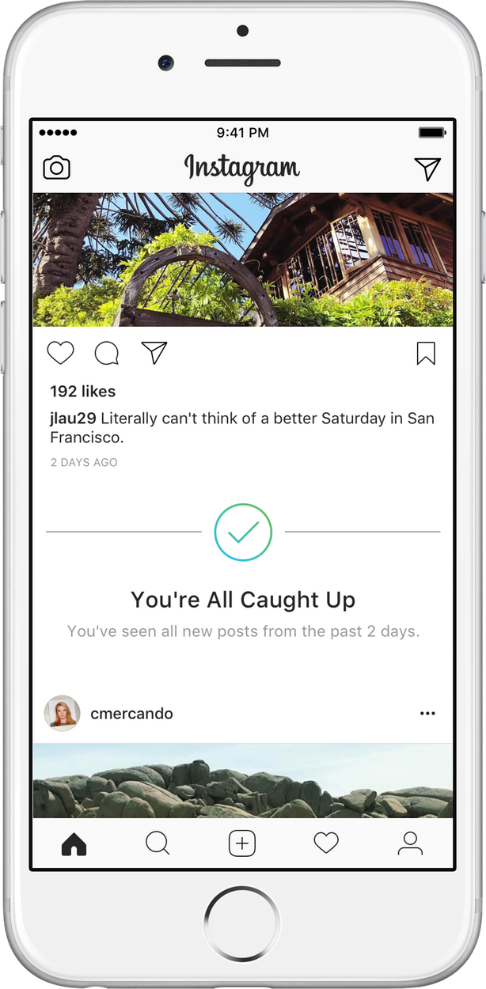 Where shall I eat, Database?
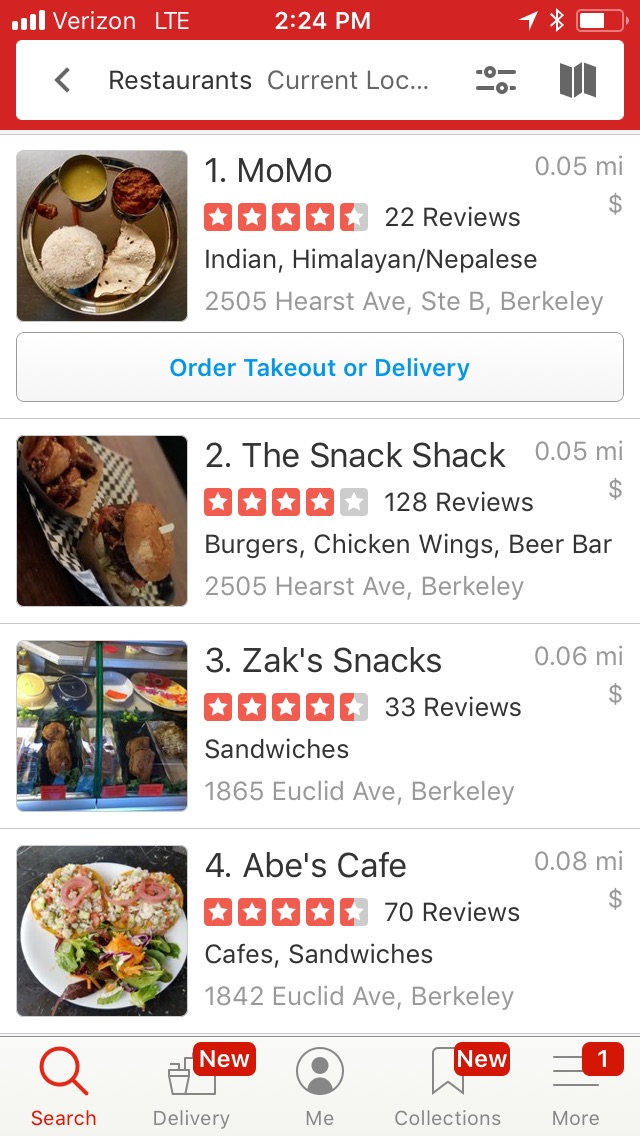 Each ratings star added on a Yelp restaurant review translated to anywhere from a 5% to a 9% effect on revenues.
—Harvard Business School, 2011
http://hbswk.hbs.edu/item/the-yelp-factor-are-consumer-reviews-good-for-business
What am I missing, Database?
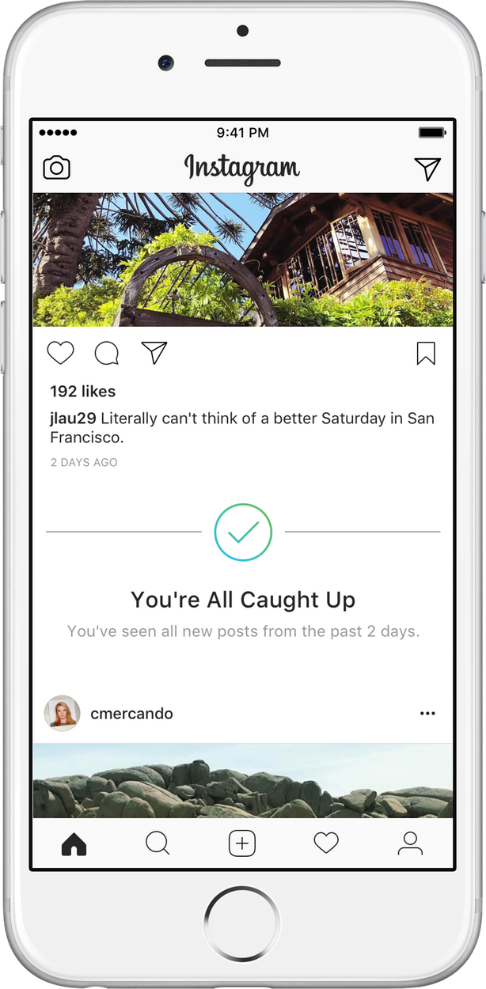 https://blog.bufferapp.com/instagram-analytics
https://instagram-press.com/blog/2018/07/02/introducing-youre-all-caught-up-in-feed/
Hey Instagram: that’s Chez Panisse in Berkeley, CA!
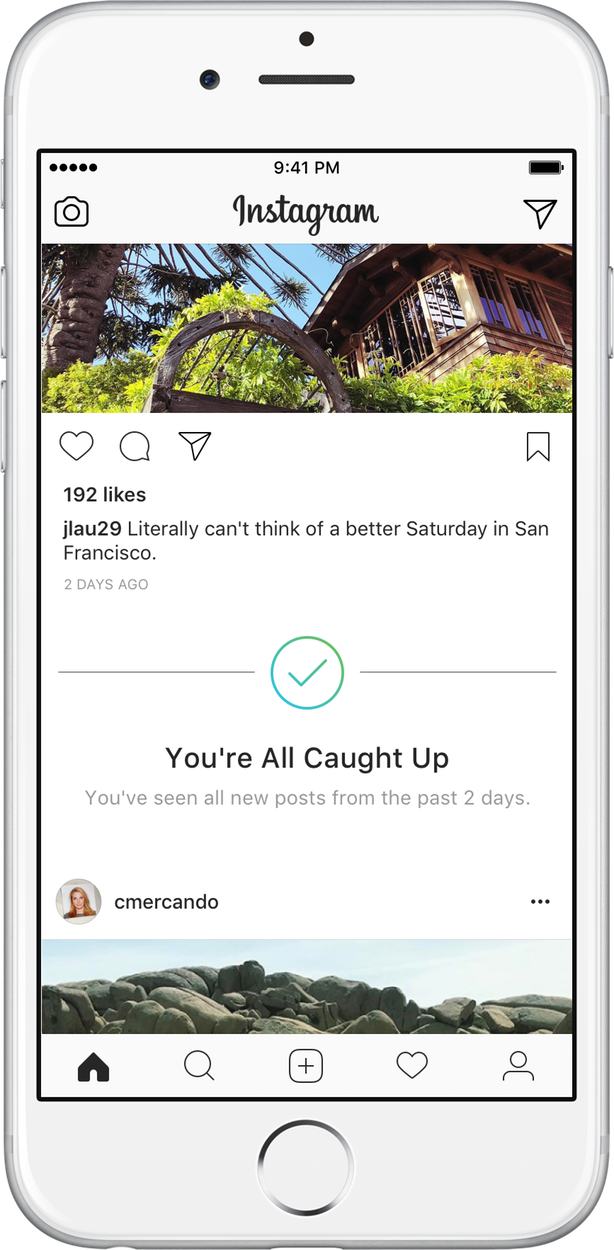 What am I missing, Database? Pt 2
Who should I be with, Database?
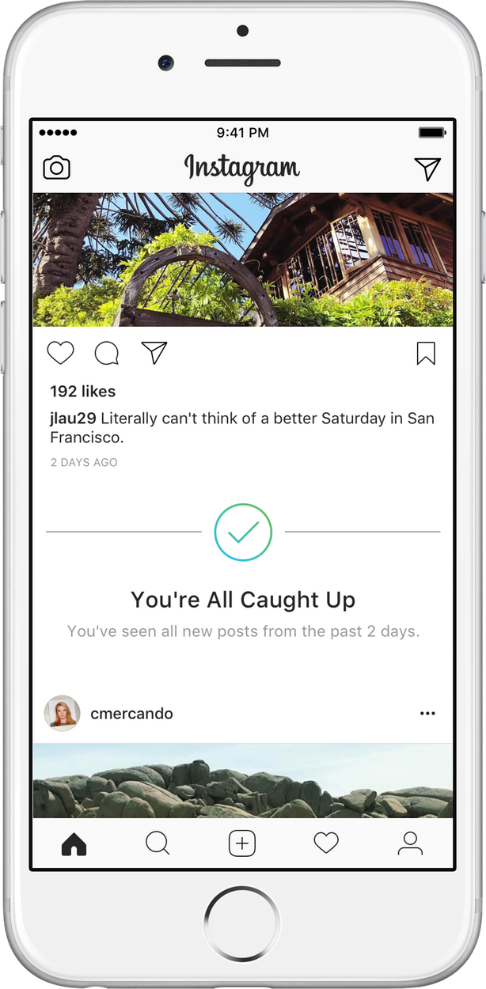 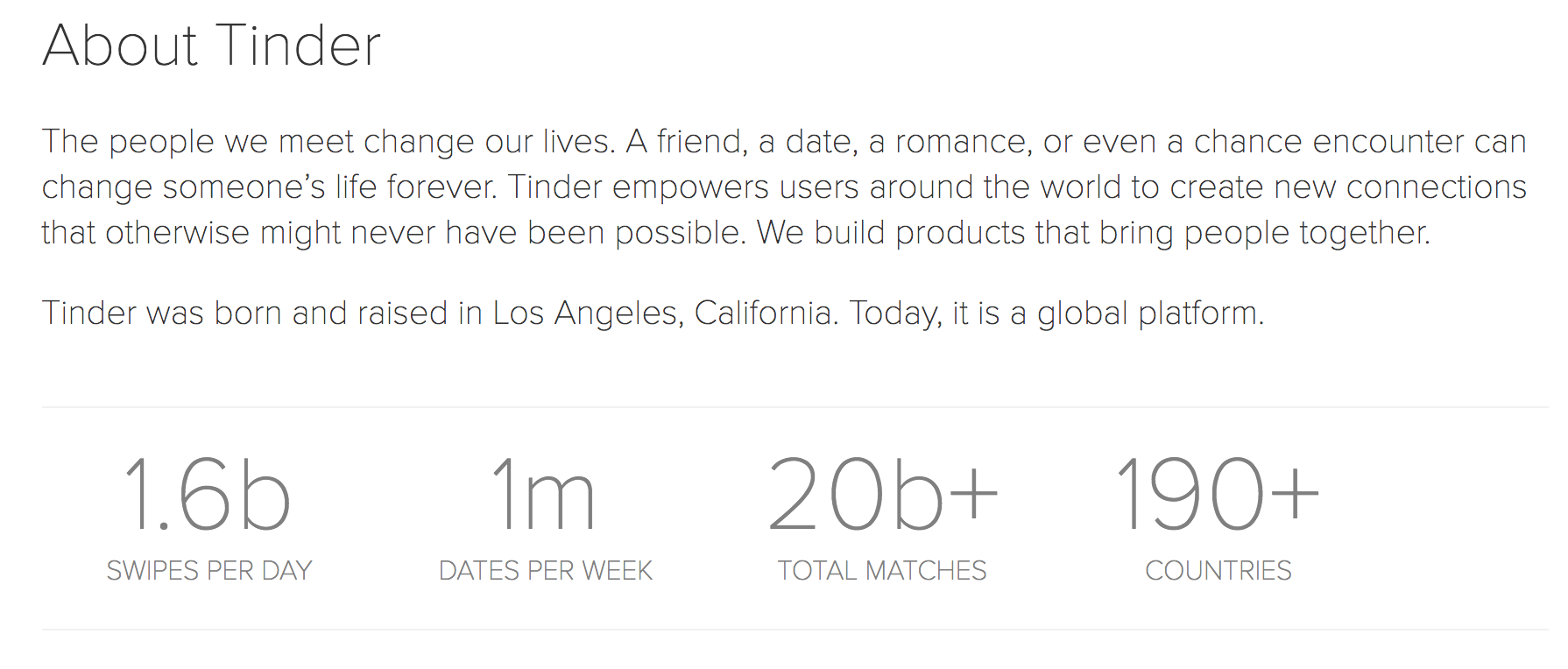 https://www.gotinder.com/press
https://www.awesomeinventions.com/funny-tinder-profiles/
How does Science work? Database.
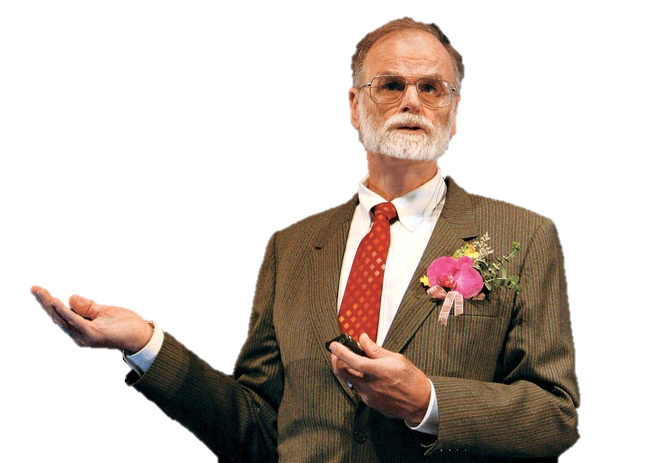 Jim Gray 
Turing Award Winner
First Berkeley CS PhD
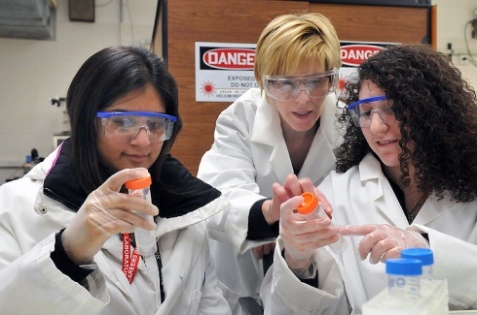 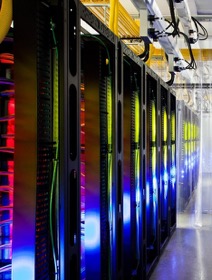 Data
Intensive
Simulation
Theoretical
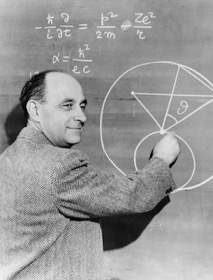 Experimental
How does Science work? Database. Pt 2
Astronomy in the 4th Paradigm
Sloan Digital 
Sky Survey (SDSS)
Database
Systems
+
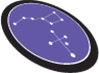 Sky Server
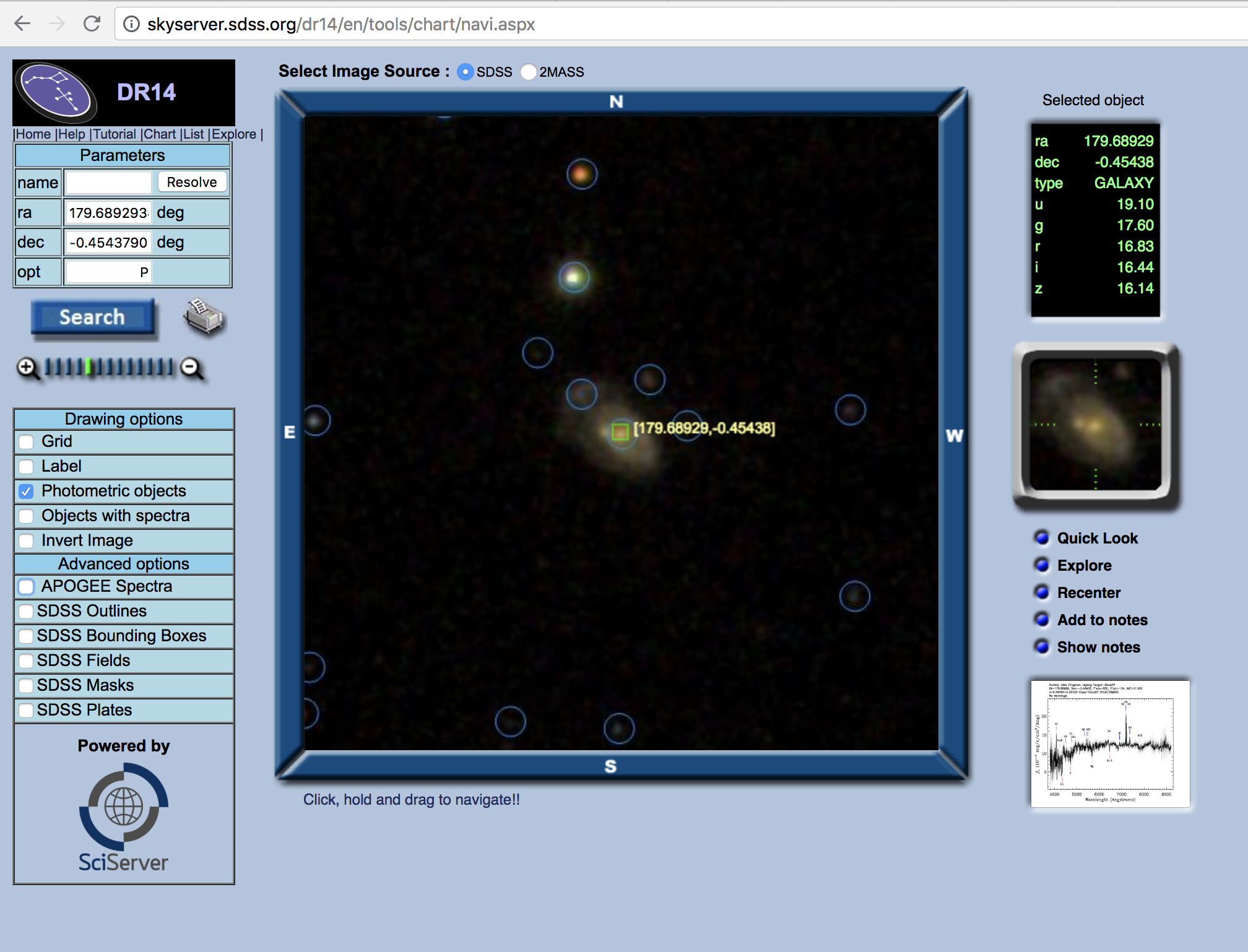 SkyServer
http://skyserver.sdss.org
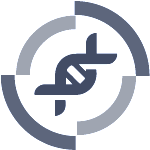 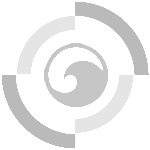 Science in the 4th Paradigm
Cosmological
Physics
Astronomy
Oceanography
Connectomics
Genomics
http://www.sciserver.org/
Your career…
2000’s:
Shift from “programs” to apps over data-centric services
More recently:
End of the full-stack programmer
New, ubiquitous professions:
Data Scientist
Data Engineer
Machine Learning Engineer
Evolution of IT
Two things to acknowledge:
The fundamentals of this class will stay central
Other things will change
Be prepared to generalize from what you learn here
Keep learning new things
Why? Reason #1: Utility (again)
This class is very, very useful
Data processing backs essentially every app
Databases of one form or another back most apps
The principles taught in this class back nearly everything in computing
This material will empower you.
Why? Reason #2: Centrality
Data is at the center of modern society.
Unprecedented in its nature and significance
Particular and voluminous
Often asymmetric
low value in isolation, high value when aggregated
Difficult to protect
At the center of major issues
Privacy
National Security
Fake News
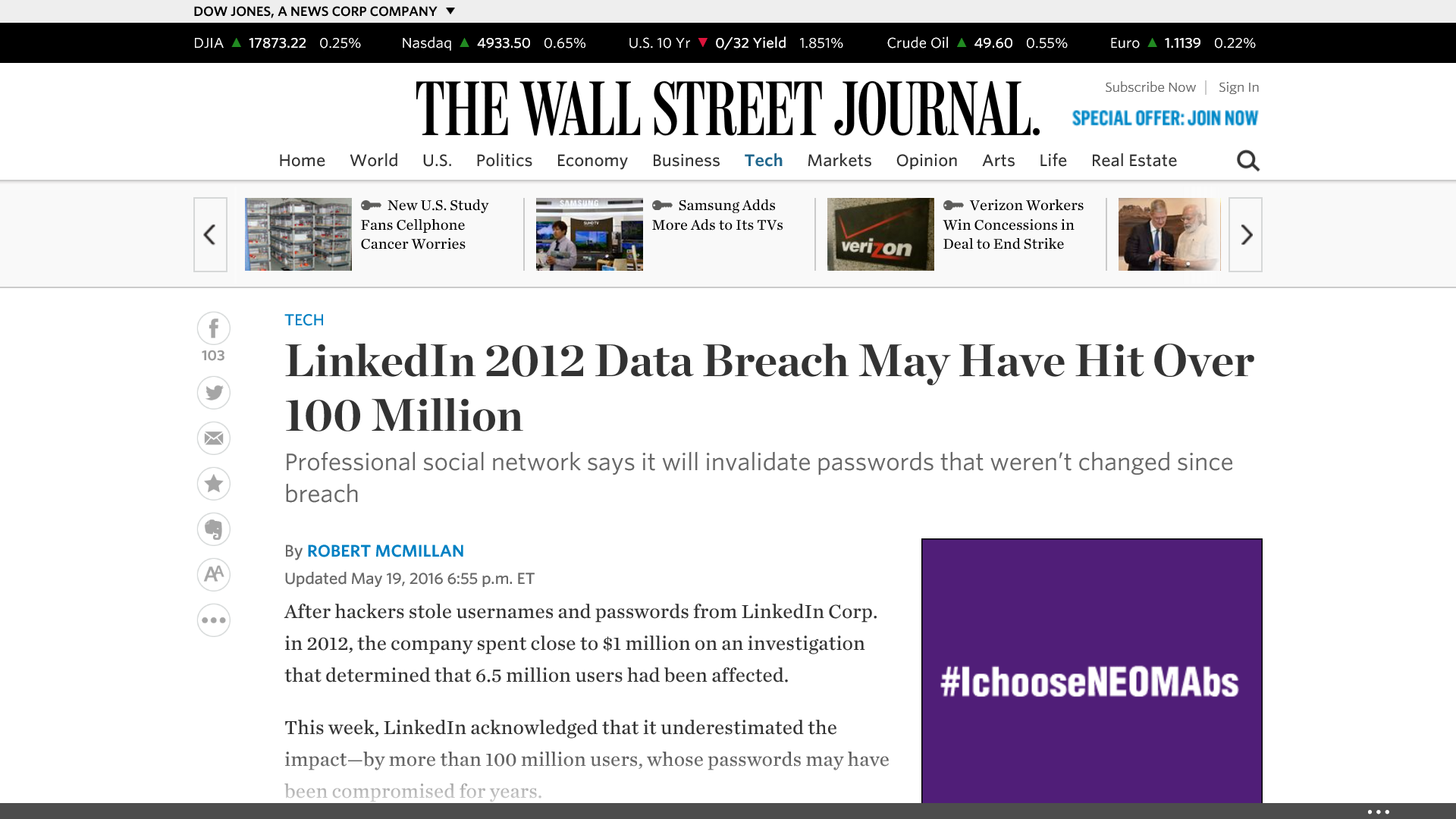 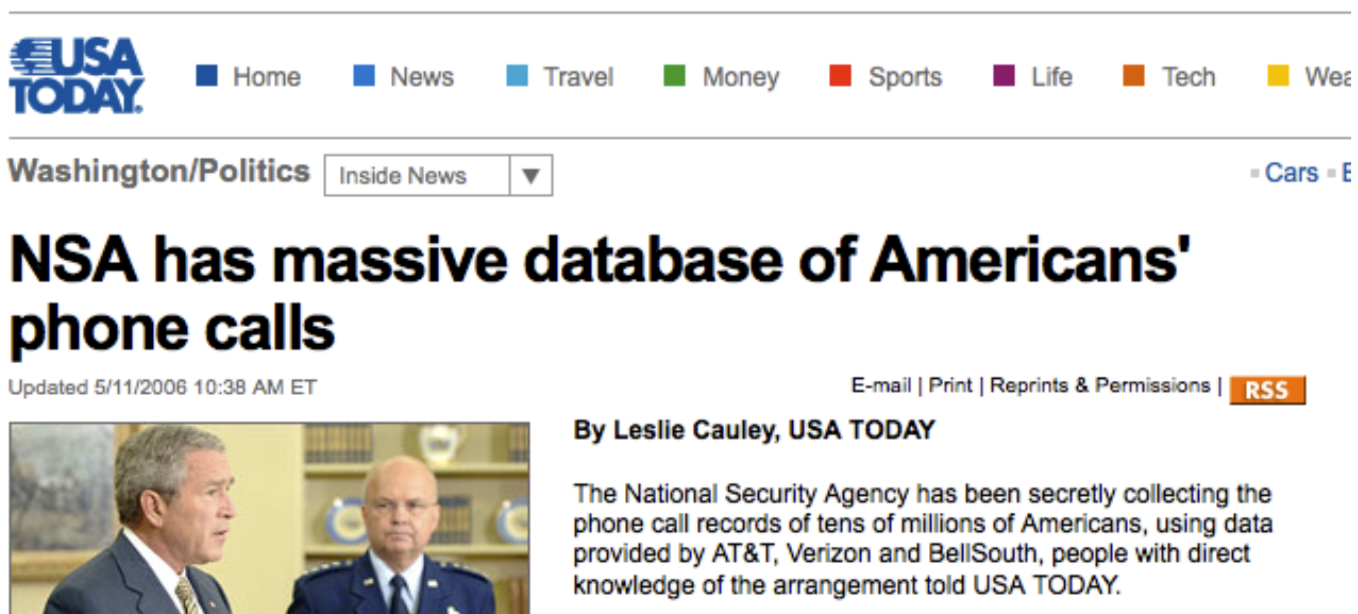 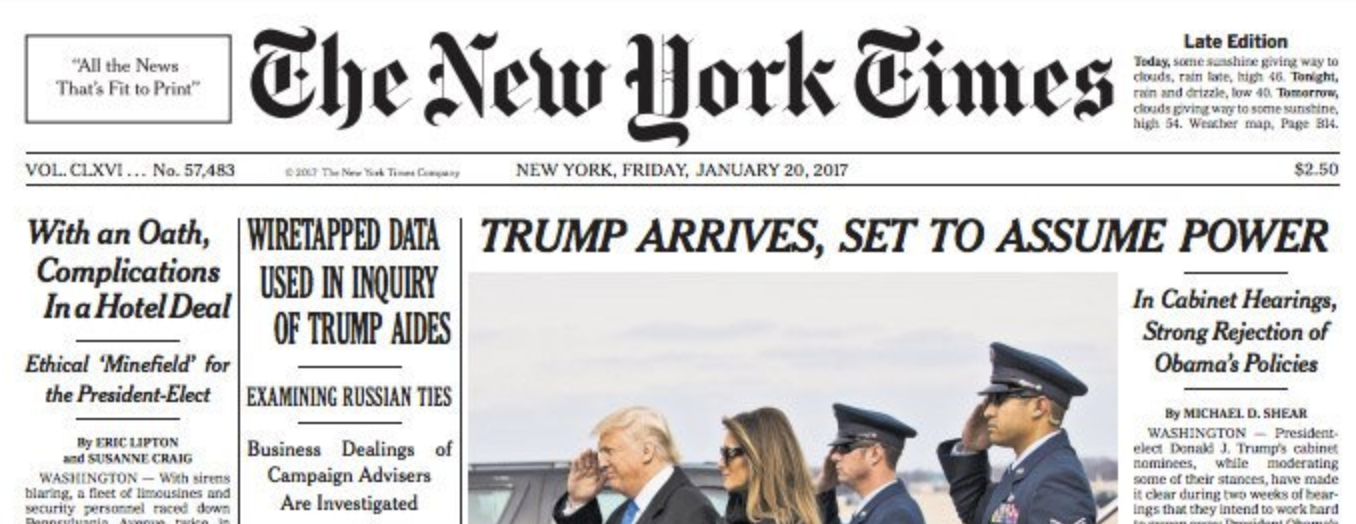 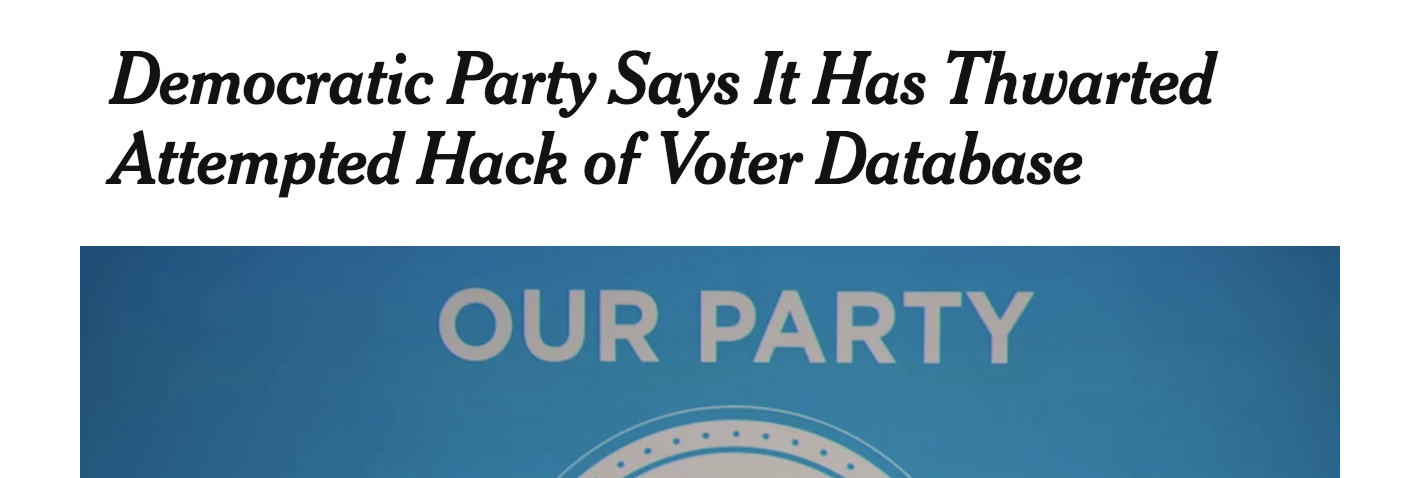 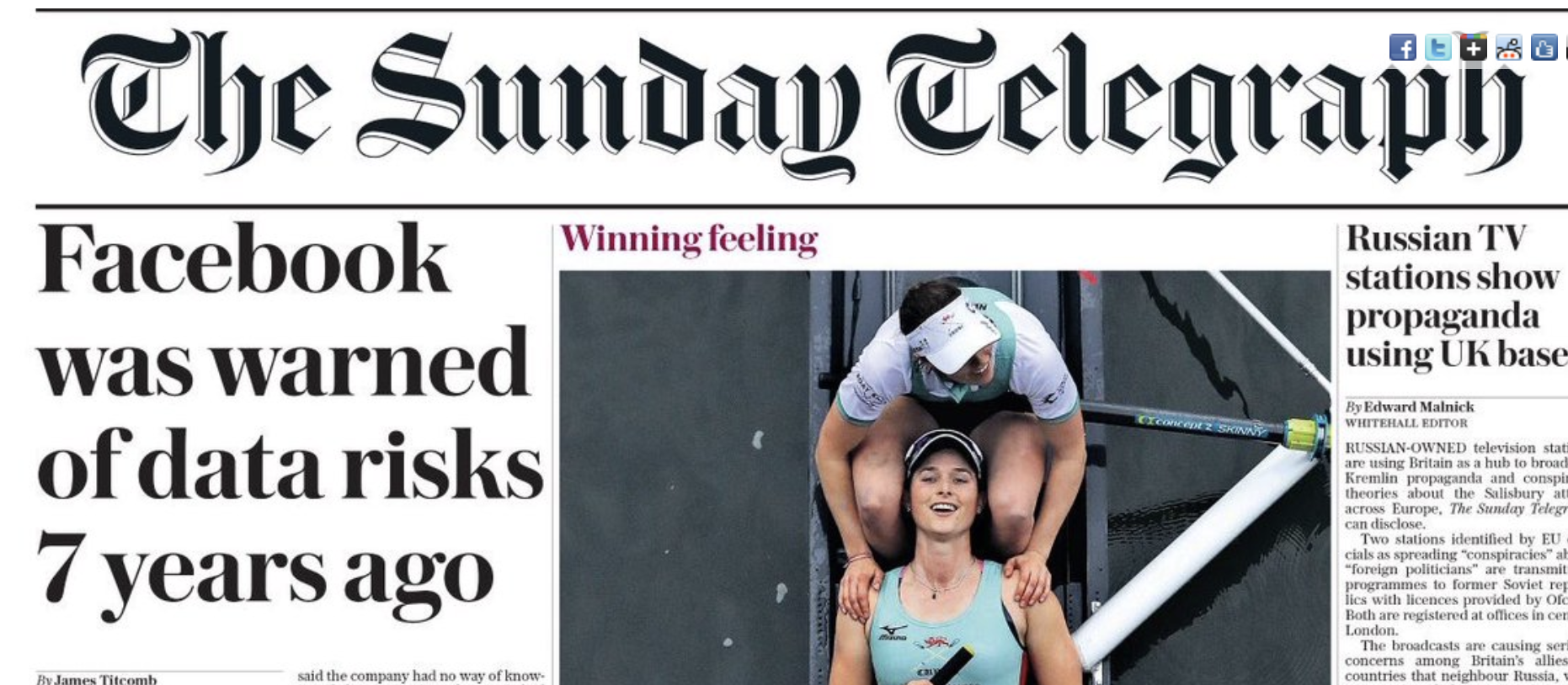 Data Breaches
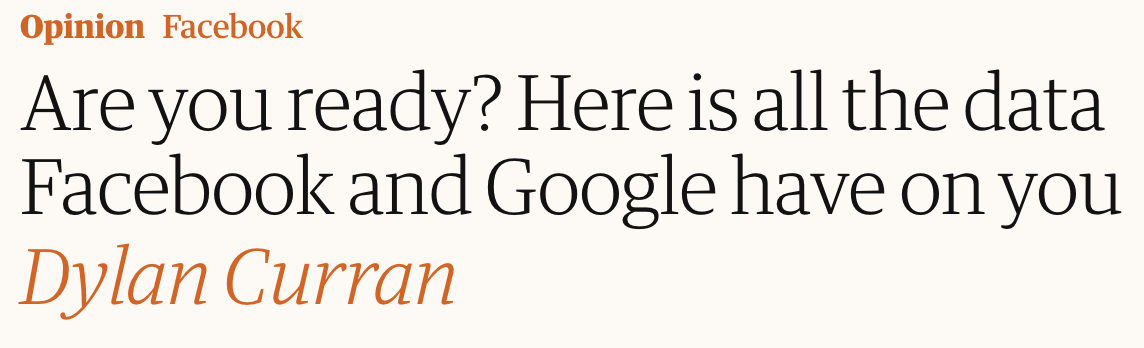 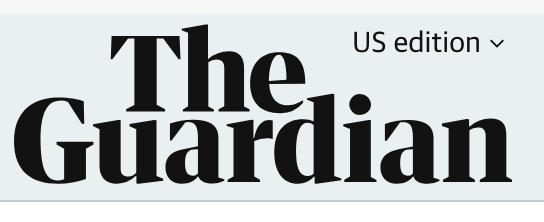 Google Knows
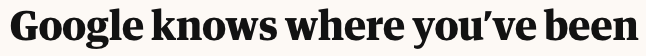 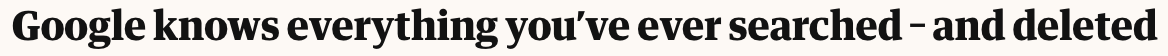 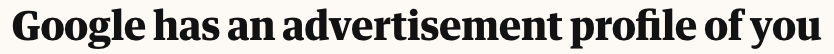 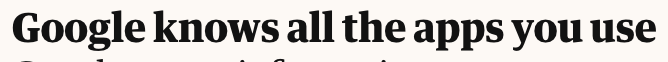 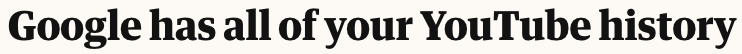 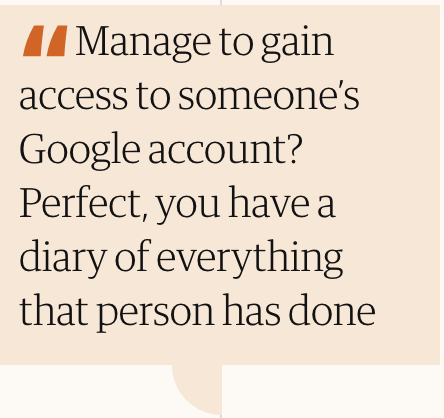 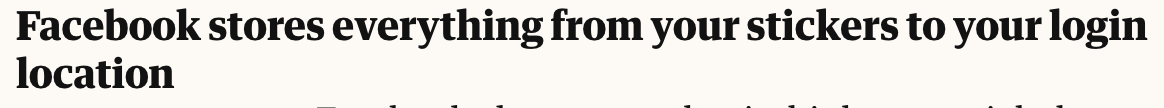 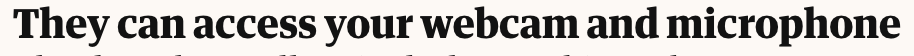 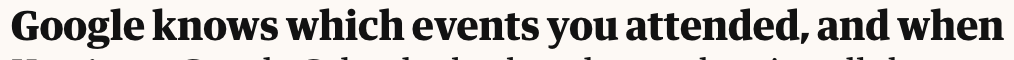 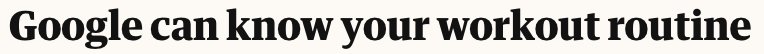 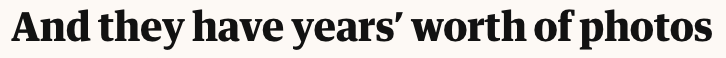 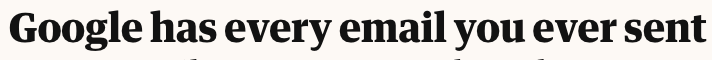 National Security Data: 2010
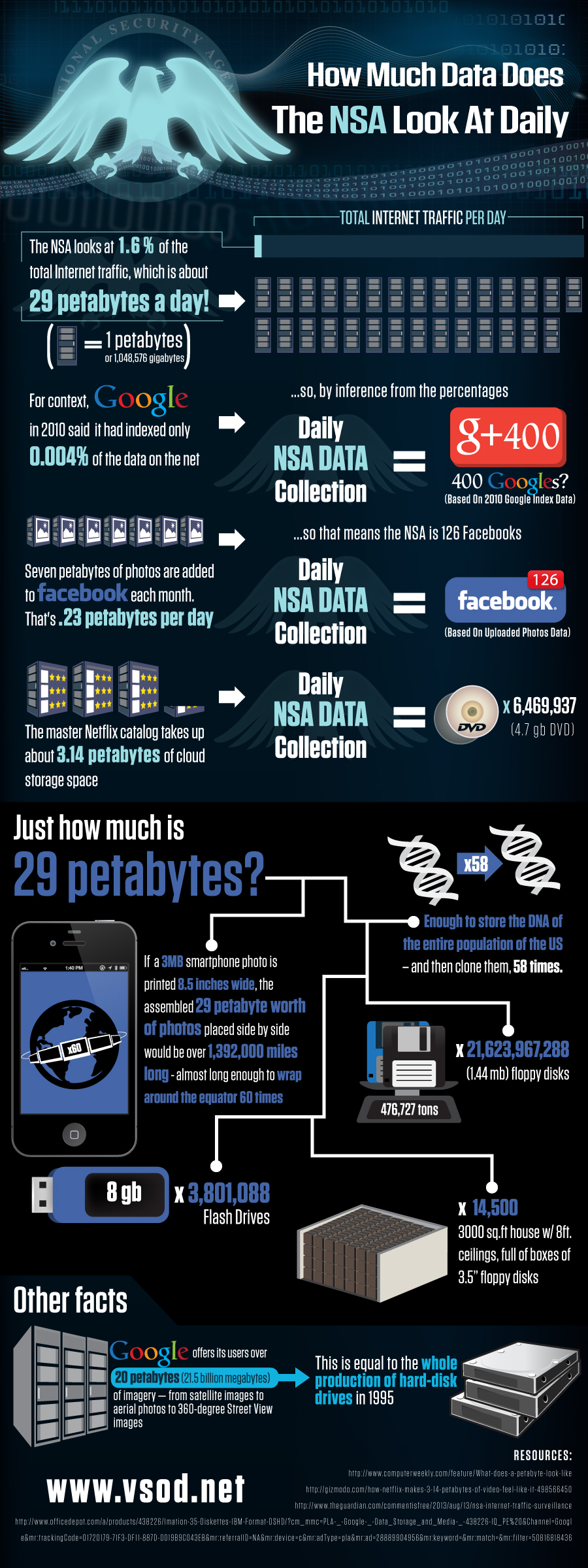 [Speaker Notes: Numbers from the guardian
Xkeyscore is latest system (built on federated MySQL servers) replaced Marianas]
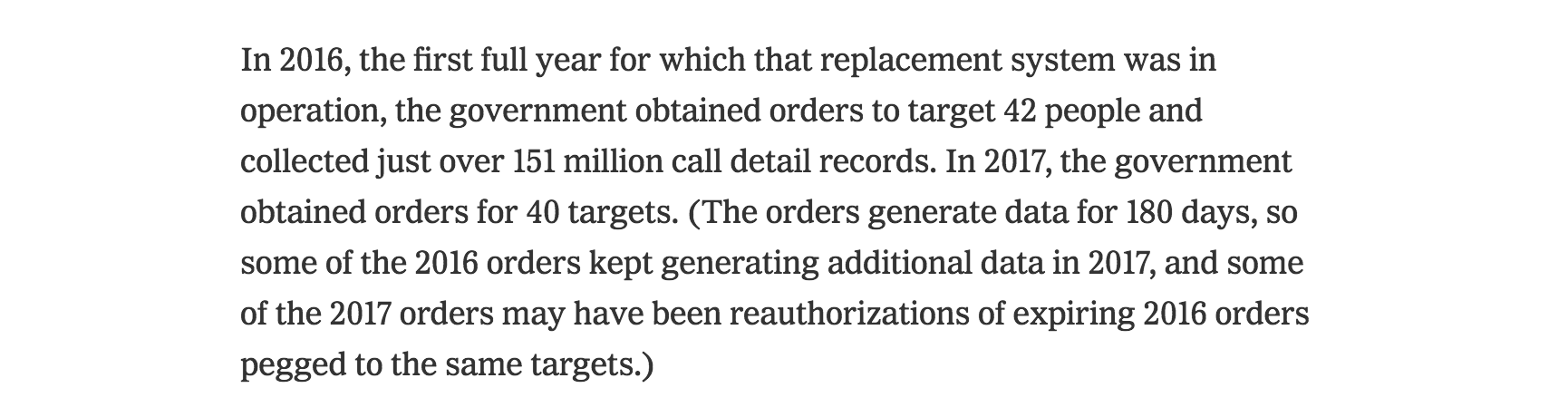 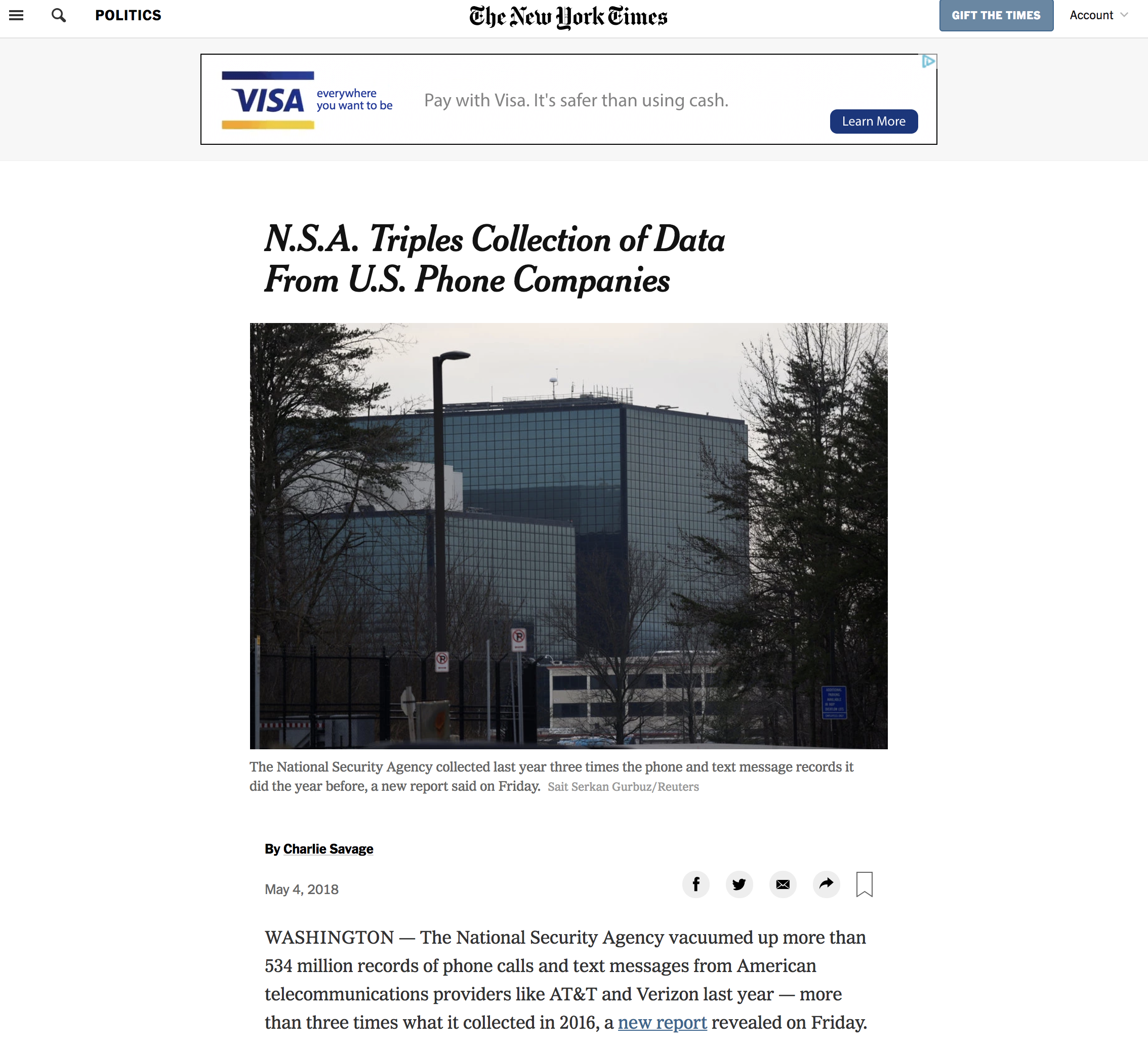 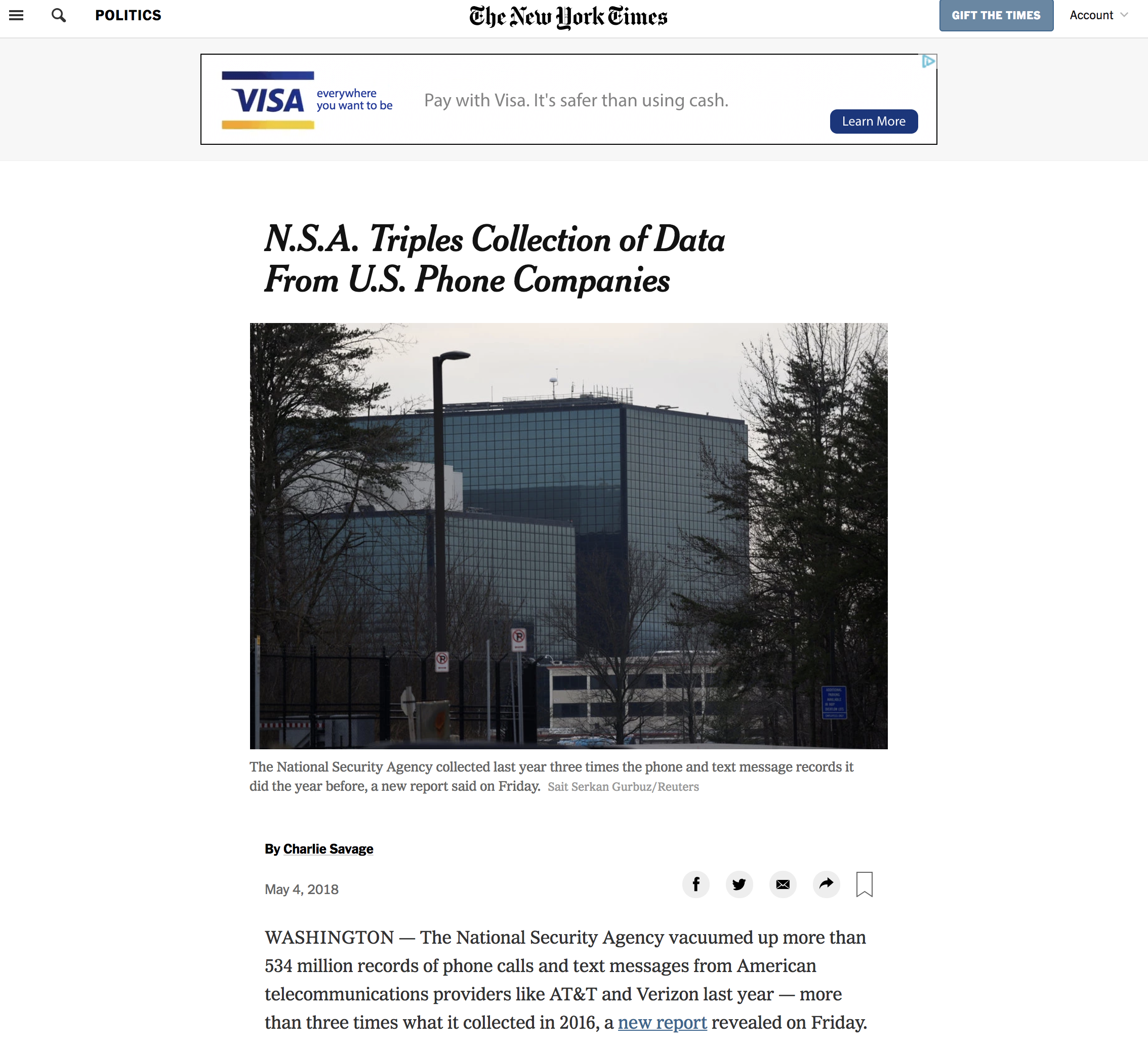 National Security Data: 2018
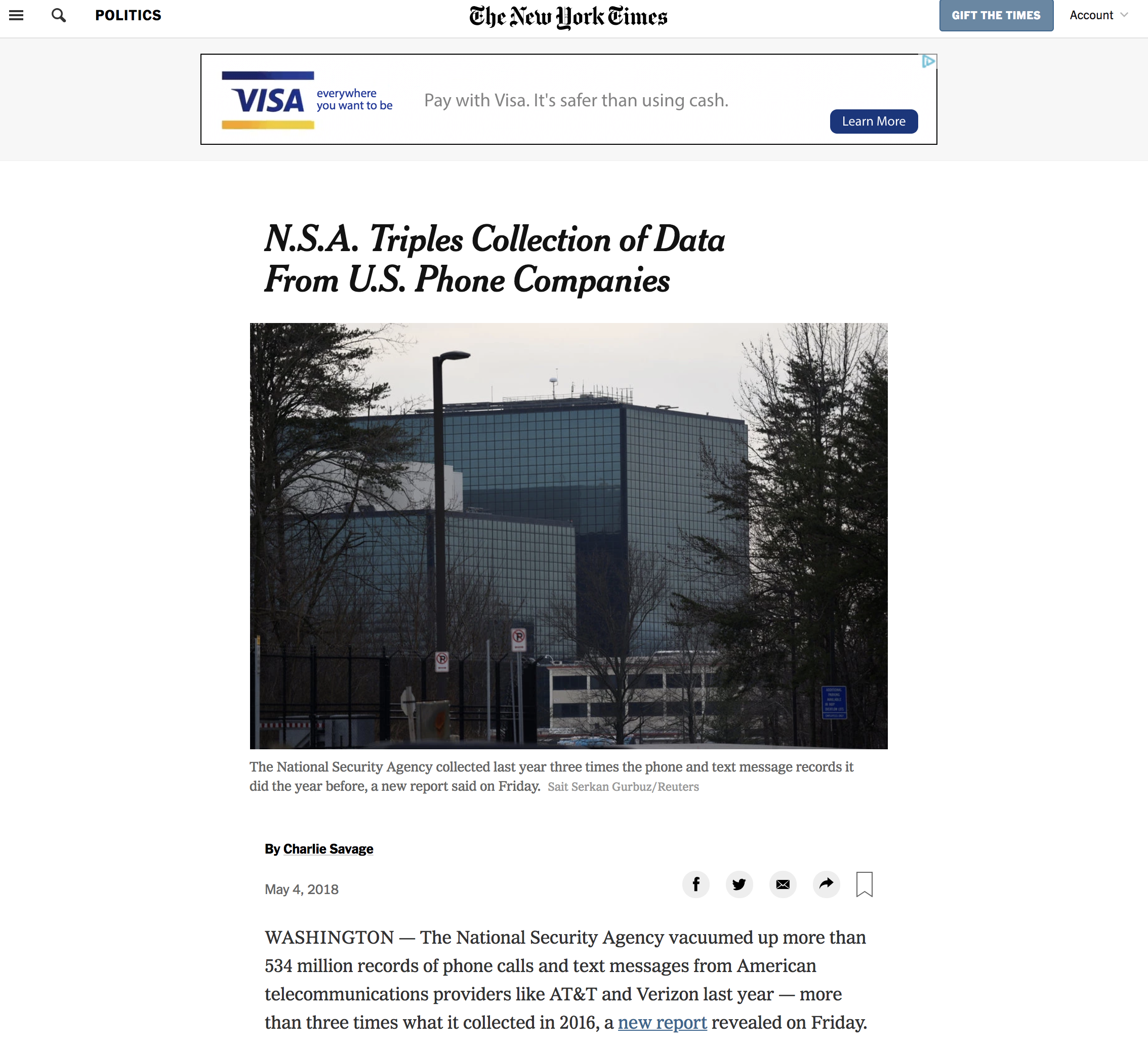 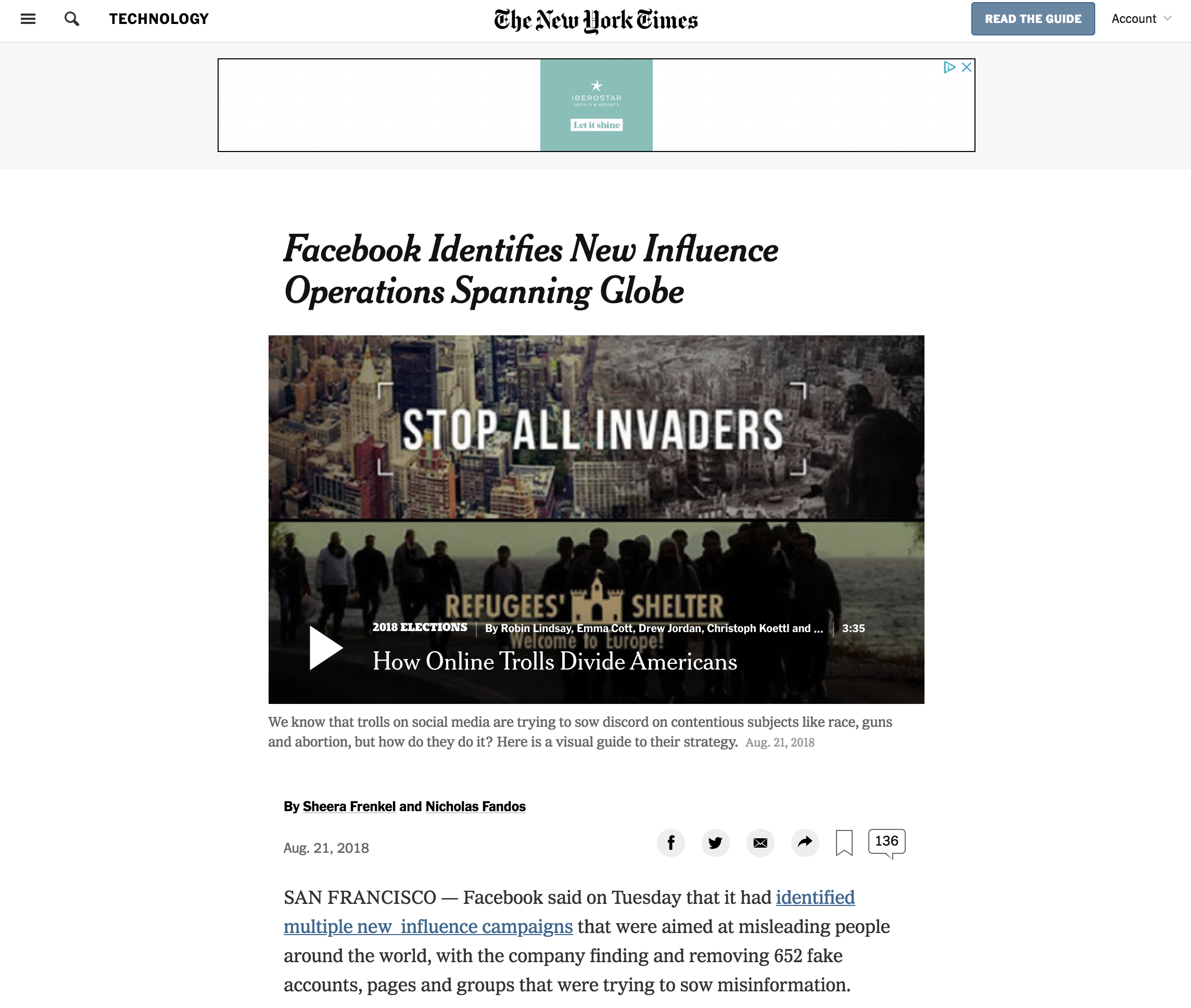 National Security Data: Yesterday
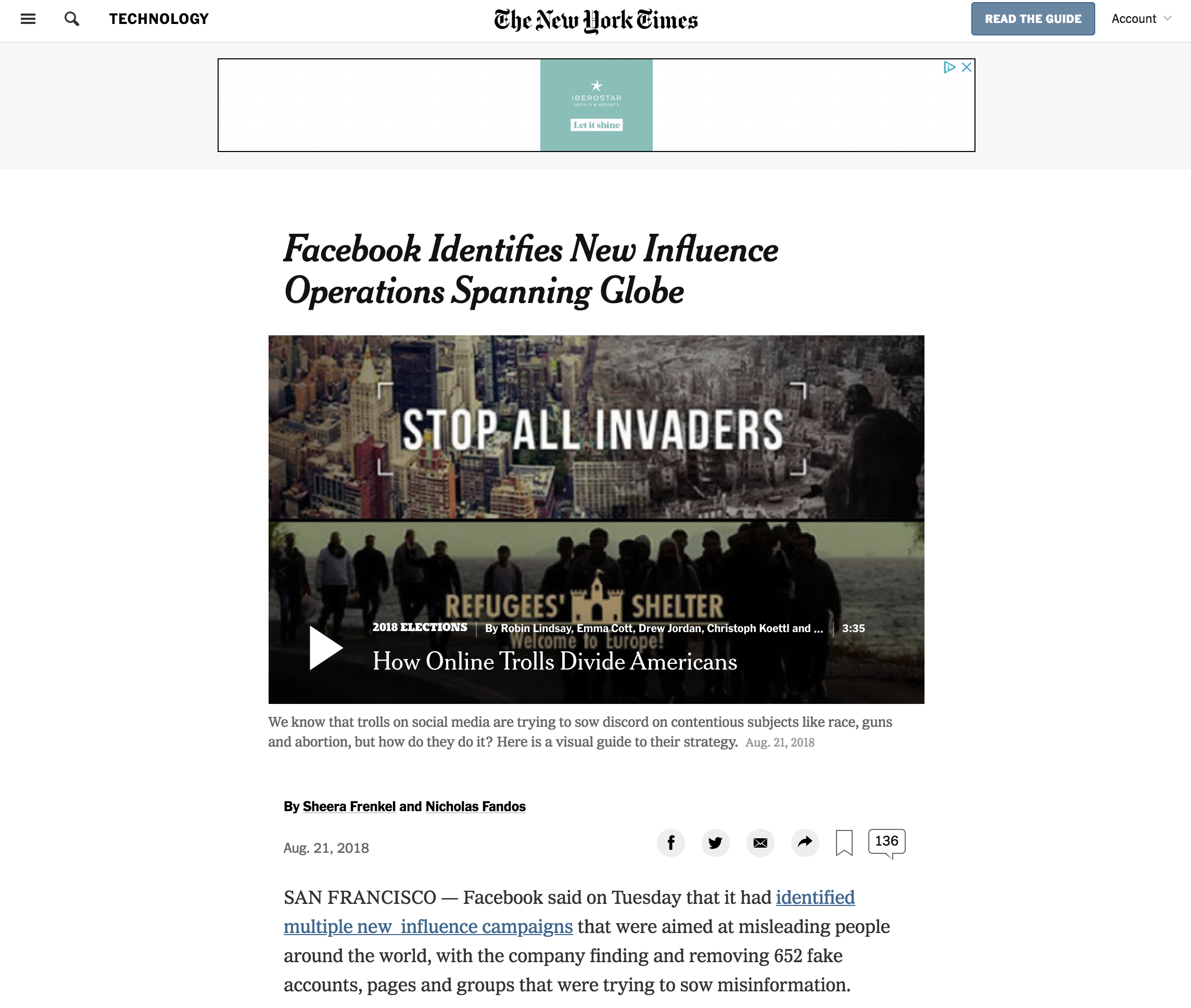 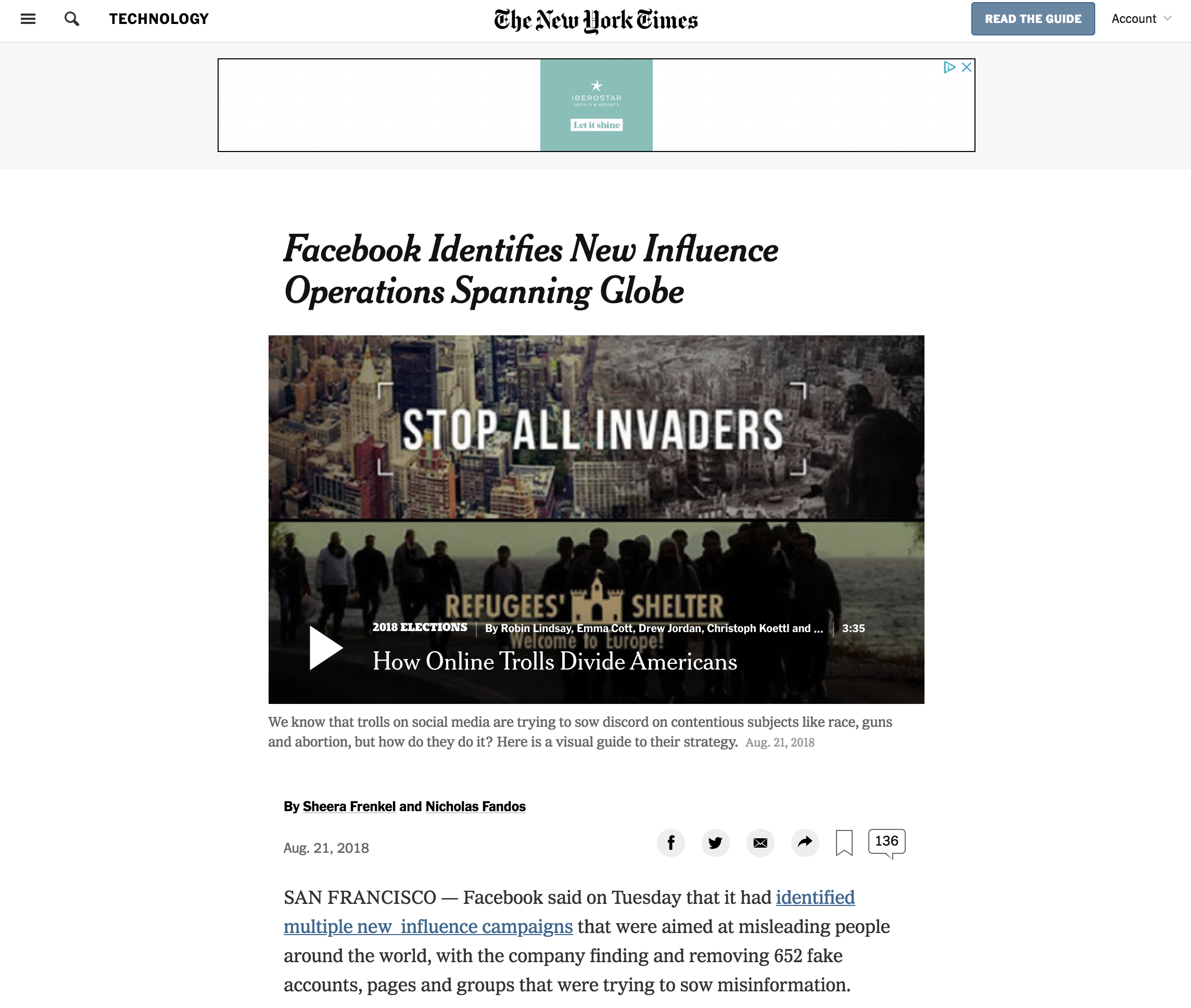 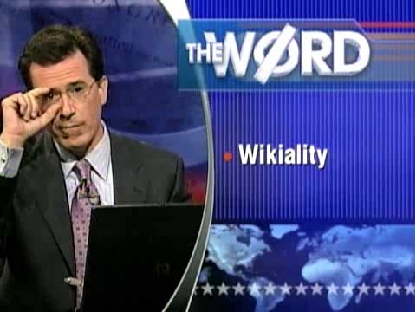 Data Integrity: Not all Data is Correct
“Any user can change any entry, and if enough users agree with them, it becomes true.”     – Colbert Report 7/31/2007
Asked users to update the page on Elephants to reflect a tripling population, forcing Wikipedia to lock the page.
Yet a 2005 Nature study found Wikipedia science articles to be similar in accuracy to Encyclopedia Britannica.
COMEDY CENTRAL VIDEO ARCHIVE VIA WIKIPEDIA
http://www.cc.com/video-clips/z1aahs/the-colbert-report-the-word---wikiality
https://en.wikipedia.org/wiki/Reliability_of_Wikipedia
http://www.nature.com/nature/journal/v438/n7070/full/438900a.html
And then came Fake News
01/03/2018
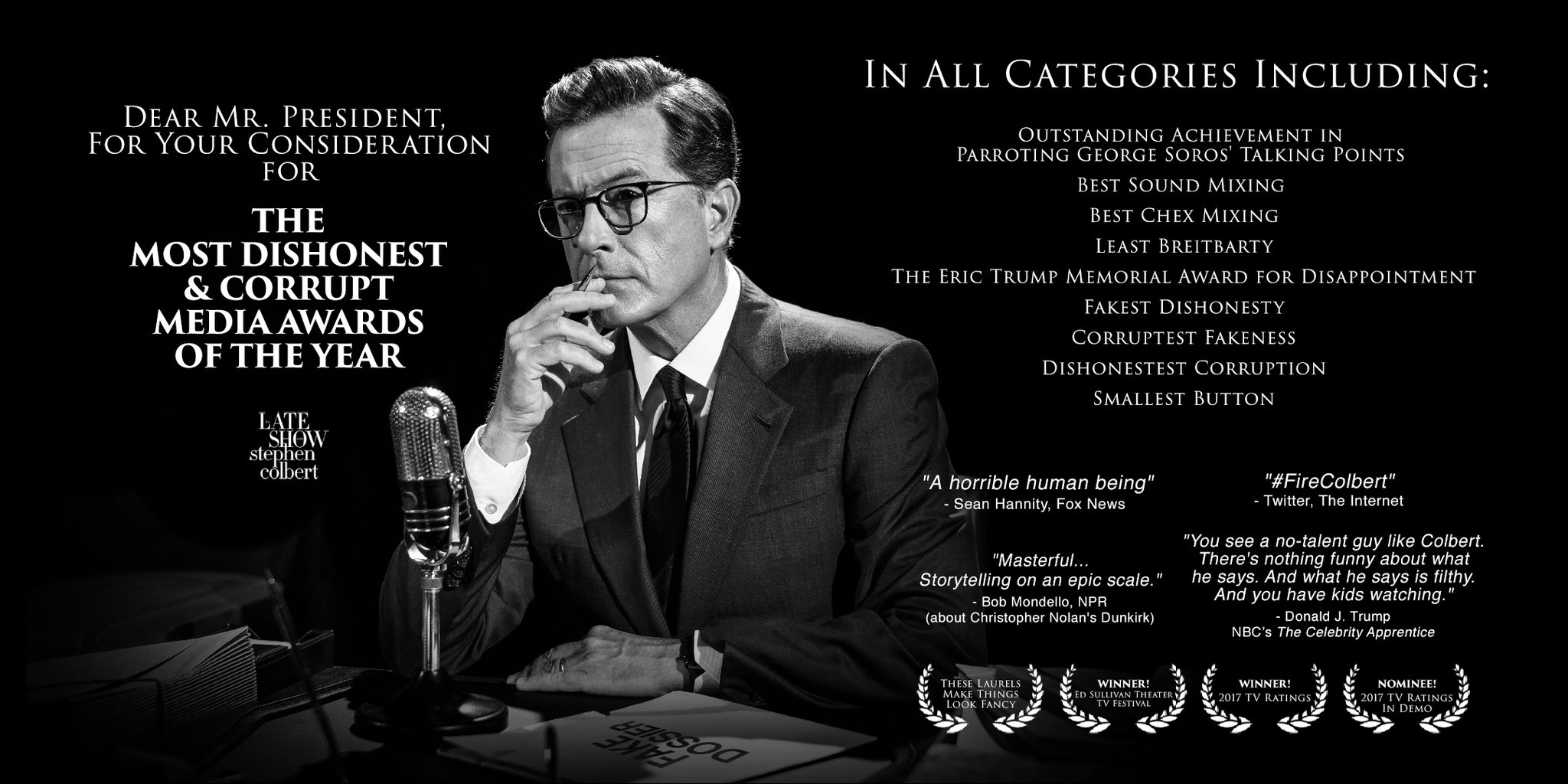 A Syllogism of Quotes
“information is knowledge”
		— Albert Einstein
“knowledge is power”
		— Sir Francis Bacon
“with great power comes great responsibility”
		— Uncle Ben (Spiderman)
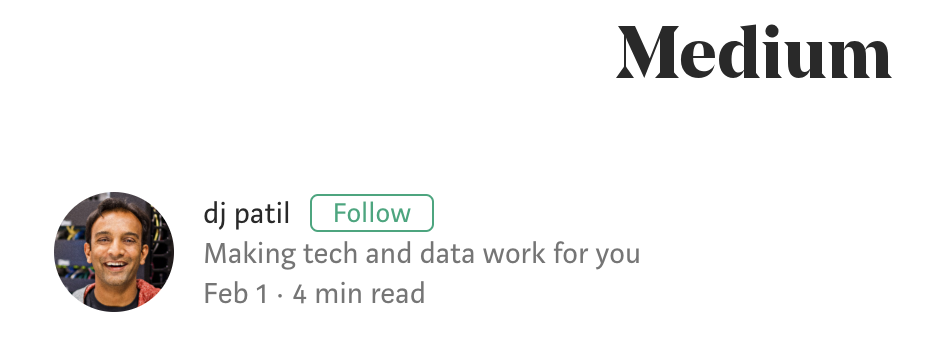 Ethics
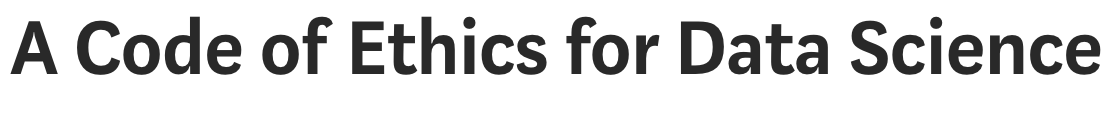 “I could go on and on about all of the amazing work that is happening around the world using data to make lives better everyday, but we also have to address where data is causing more harm than good.”
“Data is such an incredible lever arm for change, we need to make sure that the change that is coming, is the one we all want to see.
So how do we do it? First, there is no single voice that determines these choices. This MUST be community effort.”
https://medium.com/@dpatil/a-code-of-ethics-for-data-science-cda27d1fac1
https://www.oreilly.com/ideas/doing-good-data-science
Why? Reason #2: Centrality (again)
Data is at the center of modern society.
Unprecedented in its nature and significance
Particular and voluminous
Often asymmetric
low value in isolation, high value when aggregated
Difficult to protect
The infrastructure determineswhat’s possible
Why #3? The Core of Computing
Data growth will continue to outpace computation
Systems for Data at Scale: the core of modern computing
Data Will Continue to Grow
And outpace computing power
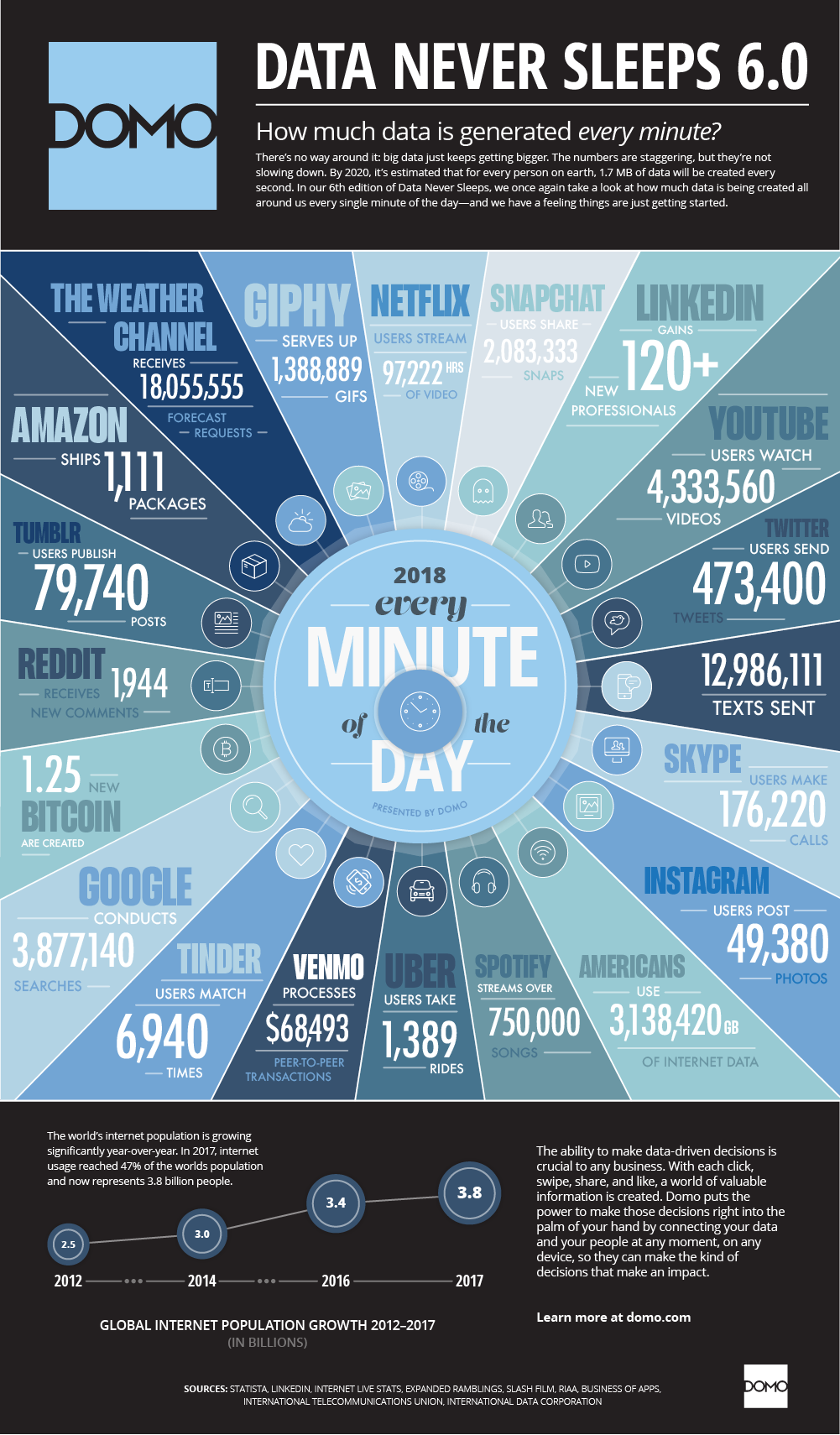 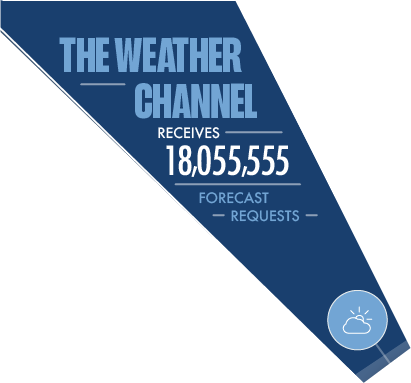 Every Minute!
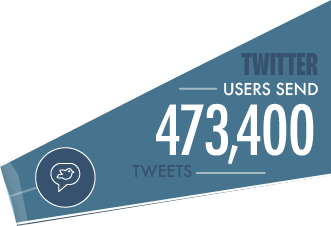 https://www.domo.com/learn/data-never-sleeps-5
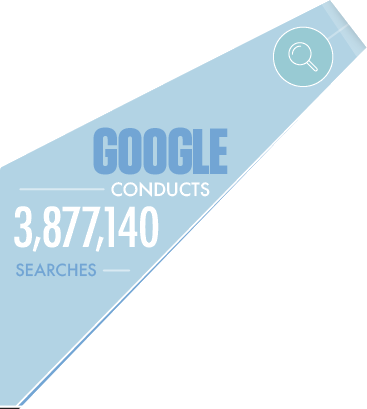 Scale of Scientific Data
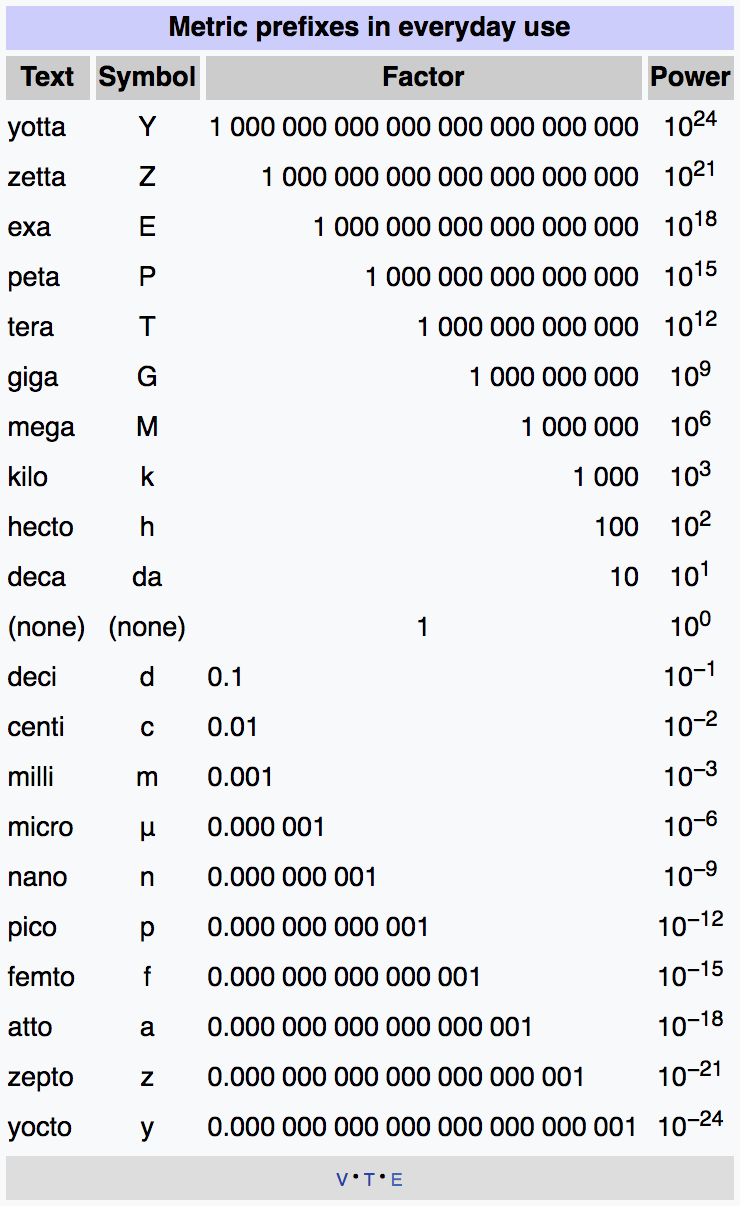 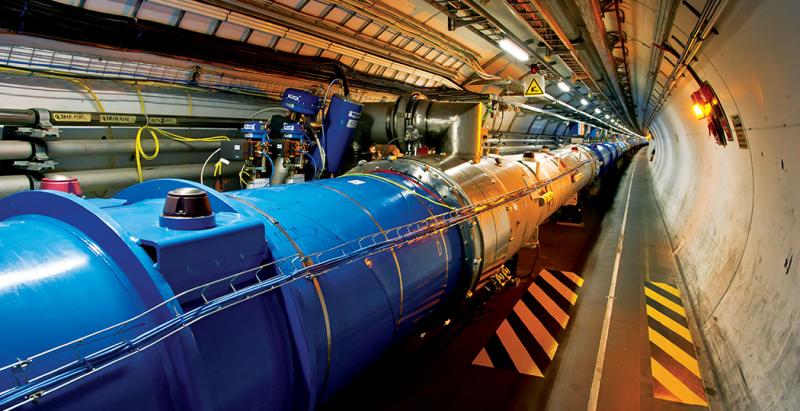 Large Hadron Collider, CERN
Raw data: 1MB/event. 600,000,000 events/sec. = 1.9×1022 bytes/year = 19 ZettaBytes/year
Downsampled: 25GB/sec = 7.88×1017 bytes/year = 788 PetaBytes/year
Downsampled further: 1050MB/sec = 3.3*1016/year = 33 PetaBytes/year
https://home.cern/about/computing/processing-what-record
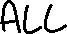 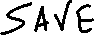 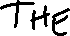 Forces Driving Data Growth
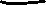 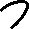 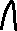 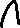 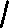 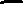 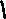 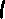 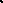 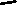 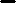 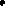 Ubiquitous sensors and reporting:
Cameras, mobile computing, blogging, ...
Large collaborative science projects
Philosophy: More Data  More Value?
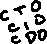 http://hyperboleandahalf.blogspot.com
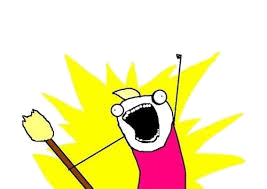 Enabling Technology
Cheap, Scalable Data Management Systems
[Speaker Notes: http://hyperboleandahalf.blogspot.com]
Why #3? The Core of Computing (again)
Data growth will continue to outpace computation
Systems for Data at Scale: the core of modern computing
Techniques you learn in this class underlie many topics in computing
Essential Queries, Pt 2
Why take this class?
What is this class all about?
Who is running this?
How will this class work?
What is this class all about?
Databases?
What is a database?
Database Management Systems?
Implementation?
Universal Symbol for a Database
Looks Like?
Why the Symbol?
Platters on a Disk Drive
Looks Like?
Why the Symbol?, cont
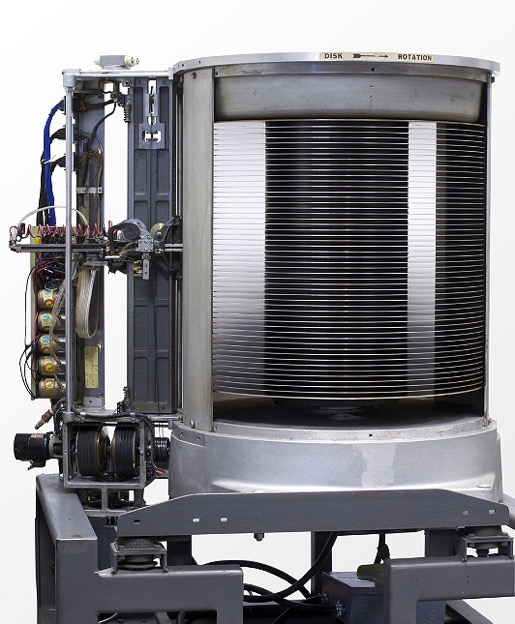 1956: IBM MODEL 350 RAMAC
First Commercial Disk Drive
5MB  @ 1 ton
“...We must immediately...attack accounting problems under the philosophy of handling each business transaction as it occurs, rather than under the present condition of batching techniques....” 
-- F. J. Wesley IBM Senior Manager
http://www.computerhistory.org/storageengine/first-commercial-hard-disk-drive-shipped
Is This a Database?
Rolodex
Alphbetically ordered cards
Indexed access by first letter
Is This a Database?, cont
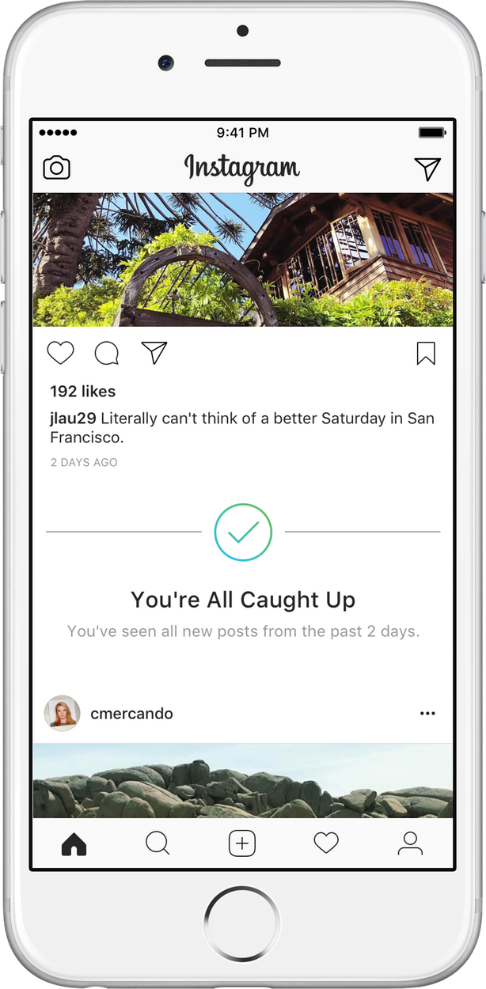 A database + “business logic” + user interface?
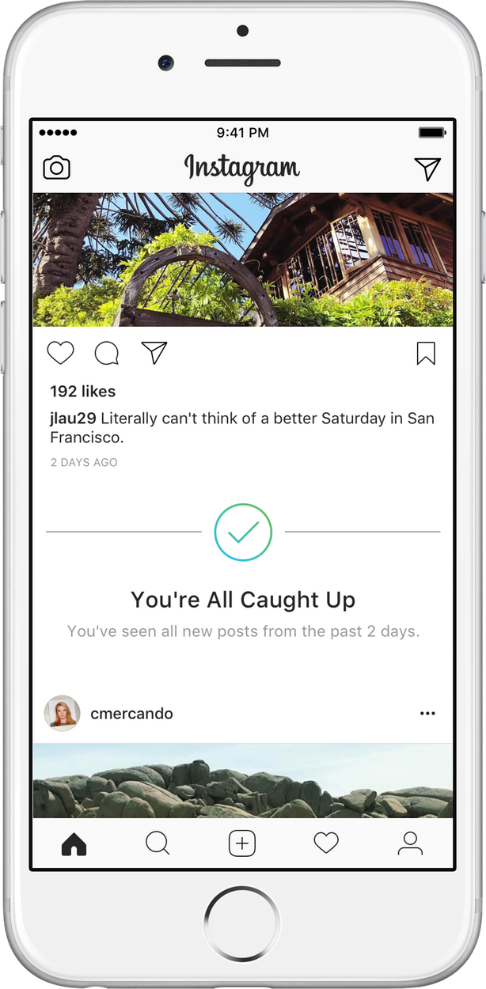 Is This a Database? Part 3
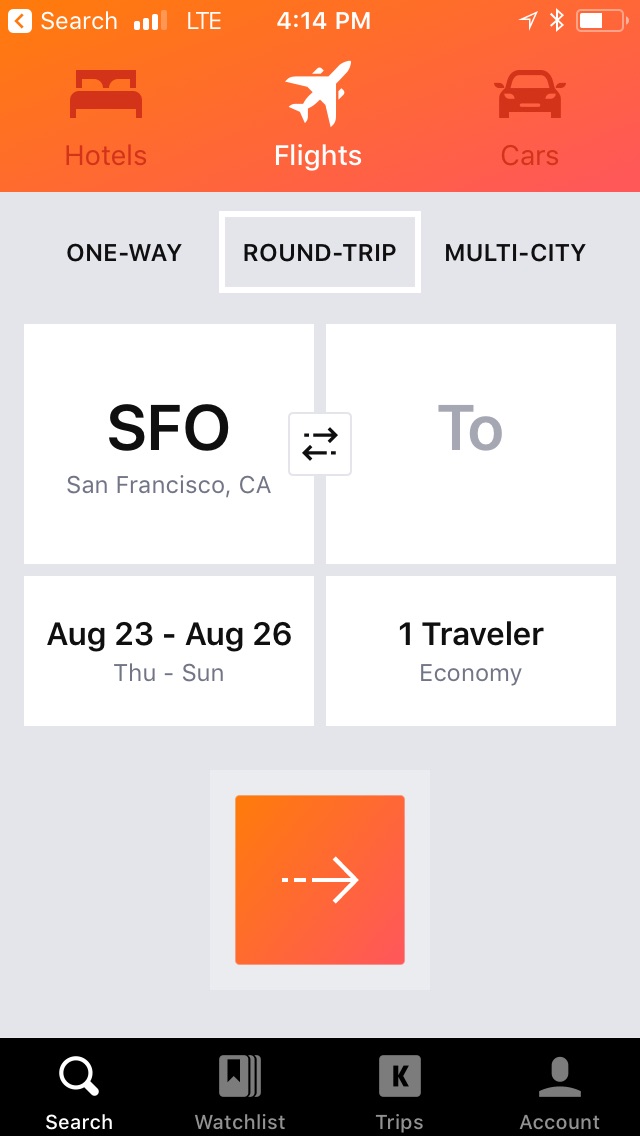 Airline reservation systems were one of the earliest pervasive consumer uses of database systems.
IBM/American Airlines’ SABRE system, 1964.
“Semi-Automated Business Research Environment”
Travelocity.com a direct descendant of SABRE
Acquired by Expedia, 1/2015
What is a Database?
Let’s not split hairs.
A database is a large, organized collection of data.
Sometimes confused with a Database Management System (DBMS)
A DBMS is software that stores, manages, and facilitates access to data.
Relational DBMSs
Traditionally DBMS referred to relational databases
RDBMS is a more appropriate term
SQL data description and manipulation language
ACID transaction consistency 
Durable writes (prevent data loss)
Mature technologies …
Ranking of DBMS Technologies 2018
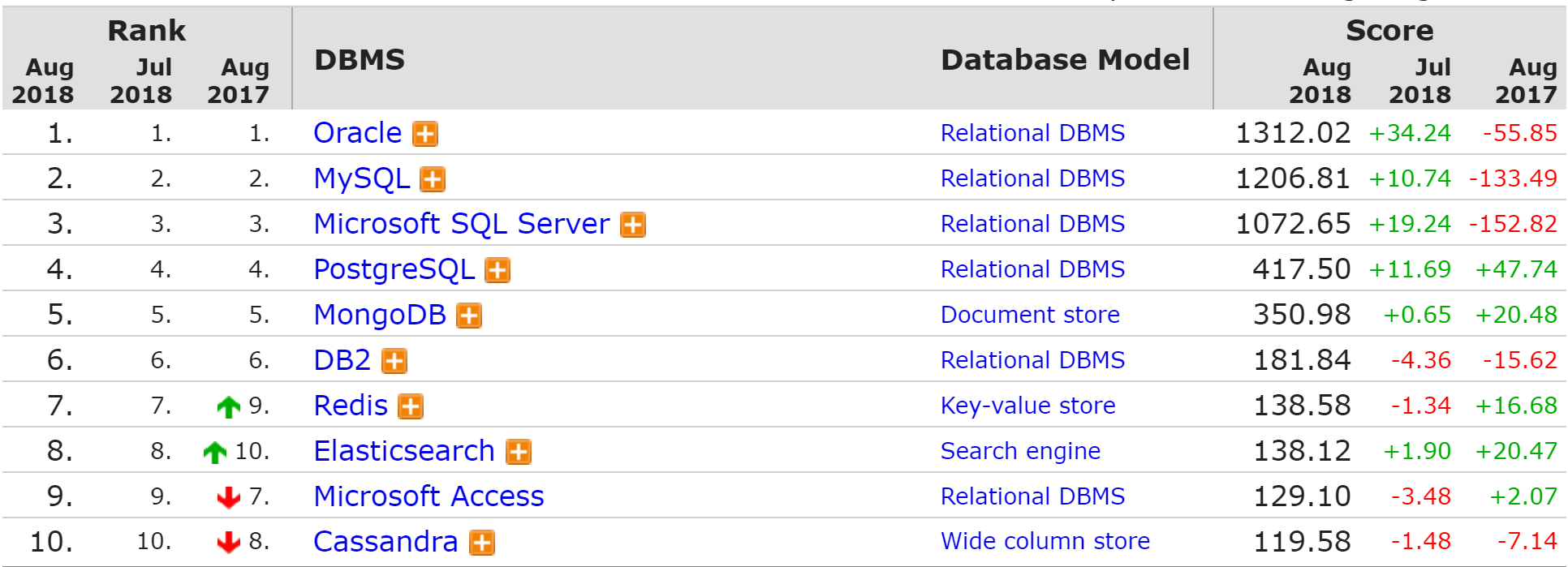 Based on #mentions (e.g., stack overflow), google trends, job postings, profile data on LinkedIn, tweets …
http://db-engines.com/en/ranking
Relational Database Market
Big Market > 41B
http://www.infoworld.com/article/2916057/open-source-software/open-source-threatens-to-eat-the-database-market.html
[Speaker Notes: http://www.infoworld.com/article/2916057/open-source-software/open-source-threatens-to-eat-the-database-market.html]
What is happening here?
Relational Database Market, cont
Hadoop & NoSQL
[Speaker Notes: http://www.infoworld.com/article/2916057/open-source-software/open-source-threatens-to-eat-the-database-market.html]
Market Trends
Cloud DBMS disrupting on-premises vendors
Cloud is less relational-centric
But fastest-growing services at AWS are RDBMSs
“One size doesn’t fit all”
Main-memory DBMS
Graph DBMS
TimeSeries DBMS
Key-Value Stores (NoSQL)
Analytics Platforms (Spark, Hadoop)
Tools for working with data
Business Intelligence (charting tools)
Data Science platforms
Data preparation and next-generation data integration (ETL)
Reasons for Change
Hardware trends: RAM, SSDs, NVRAM, GPUs, …
Platform trends: cloud and elastic computing
Need to scale: storage and transactions
New data-types: text, json, image, video…
New workloads: machine learning & advanced analytics
Change = Opportunity!
The DBMS world is rapidly changing
Our textbook is rather out of date (2003!)
Opportunity!
You can shape the future of DBMSs
We will not learn the textbook.
Instead…
Focus: Foundational System Principles
Reusable ideas and components
Compositional approach
Goal:
You will be able to use existing & build new DBMS technologies!
You will learn...
Data Oriented Programming with SQL
Foundations of Data System Design
Storage, indexing
Query processing and optimization
Transactions
Concurrency, Consistency, Recovery
Data Modeling
Application-level representations of data
Principles
Data Independence
Declarative Programming
Rendezvous in Time and Space
Isolation and consistency
Data representations
Query Parsing& Optimization
Recovery
Buffer Management
Disk Space Management
Concurrency Control
Files and Index Management
Relational Operators
Systems
Database
We will examine various levels of a DBMS
Database Management
System
What is this class all about?, cont
Databases?
What is a database?
Database Management Systems?
Implementation?
Big Ideas in Database Management Systems
Principles and Algorithms
System Designs
The heart of scalable CS
Essential Queries, Pt 3
Why take this class?
What is this class all about?
Who is running this?
How will this class work?
You!
This class is in your hands.
Everything is doable, with steady work.
We will help pace you
Essential Queries, Part 4
Why take this class?
What is this class all about?
Who is running this?
How will this class work?